Ответственность за неудаление владельцем информационного ресурса в 
информационно-телекоммуникационной
 сети «Интернет» информации или 
интернет-страницы в случае, если обязанность по удалению такой информации, интернет-страницы предусмотрена законодательством РФ об информации, информационных технологиях и о защите 
информации (ч. 2 ст. 13.41 КоАП РФ)
ЕДИНЫЙ РЕЕСТР ЗАПРЕЩЕННОЙ ИНФОРМАЦИИ
СТАТЬИ 15.1, 15.1-1, 15.1-2 ФЕДЕРАЛЬНОГО ЗАКОНА № 149-ФЗ
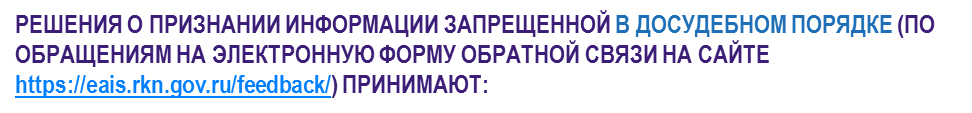 Статья 15.1
ДЕТСКАЯ ПОРНОГРАФИЯ
ПРОПАГАНДА ЛГБТ, ПЕДОФИЛИИ, СМЕНЫ ПОЛА
РОСКОМНАДЗОР
МВД РОССИИ
НАРКОТИКИ
ПРИЗЫВЫ К СОВЕРШЕНИЮ САМОУБИЙСТВ
РОСПОТРЕБНАДЗОР
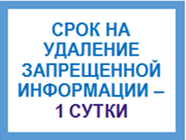 АЗАРТНЫЕ ИГРЫ
ФНС РОССИИ
ОНЛАЙН ТОРГОВЛЯ АЛКОГОЛЬНОЙ 
ПРОДУКЦИЕЙ
РОСАЛКОГОЛЬРЕГУЛИРОВАНИЕ
ВОВЛЕЧЕНИЕ НЕСОВЕРШЕННОЛЕТНИХ  В ПРОТИВОПРАВНУЮ  ДЕЯТЕЛЬНОСТЬ
ПОСТРАДАВШИЕ НЕСОВЕРШЕННОЛЕТНИЕ
РОСМОЛОДЕЖ
ОНЛАЙН ТОРГОВЛЯ ЛЕКАРСТВЕННЫМИ 
ПРЕПАРАТАМИ
РОСЗДРАВНАДЗОР
МВД/ФСБ/РОСГВАРДИЯ
ВЗРЫВЧАТЫЕ ВЕЩЕСТВА И ОРУЖИЕ
ФССП
ПОРОЧАЩИЕ СВЕДЕНИЯ
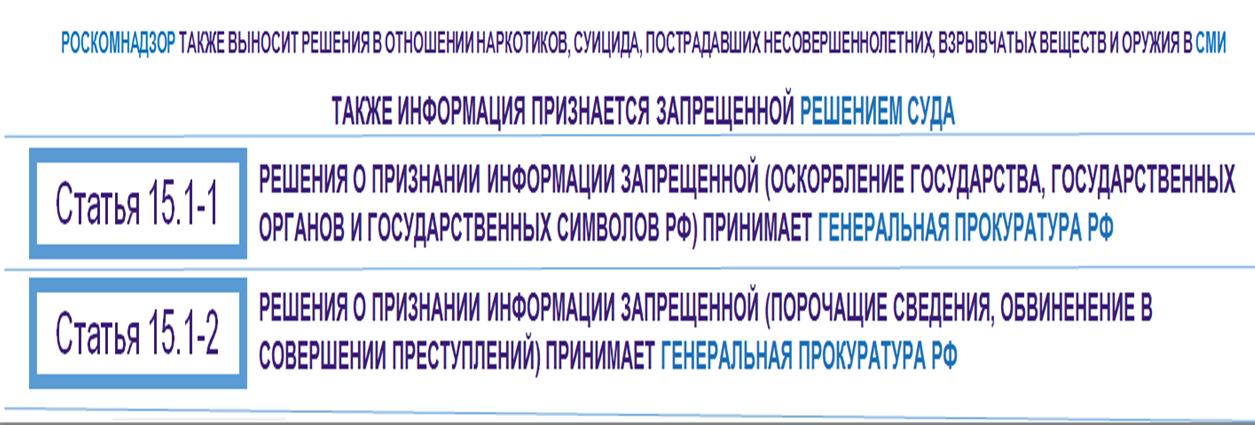 Форма проверки нахождения сайтов в Едином реестре
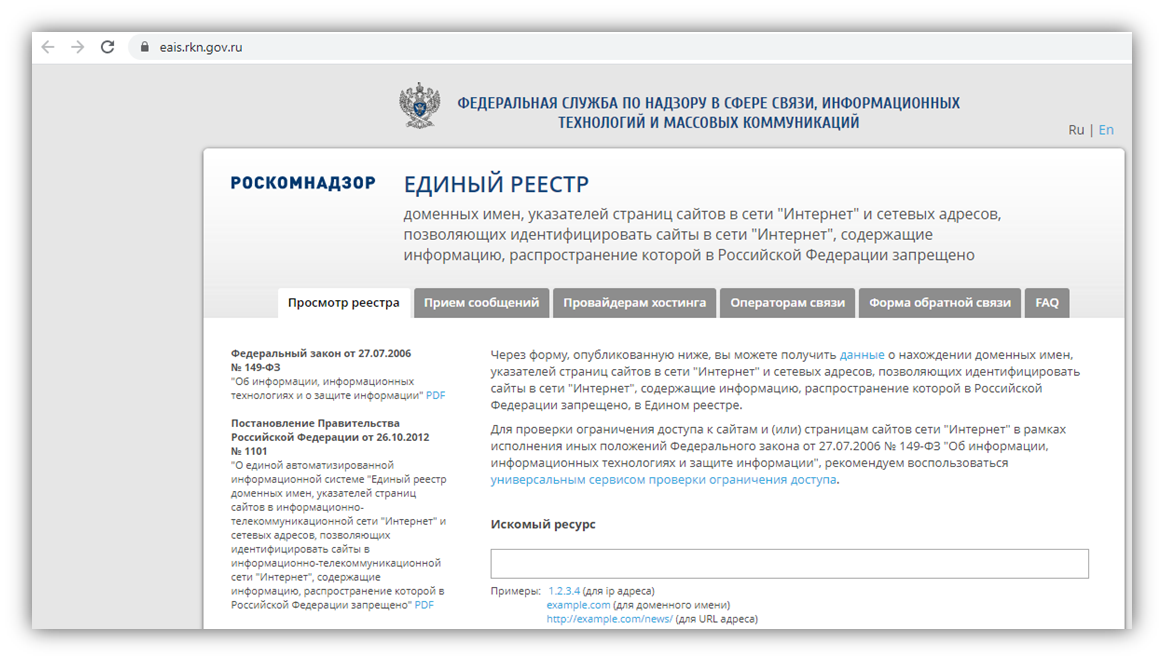 http://eais.rkn.gov.ru
Подача сообщений о наличии запрещенной информации
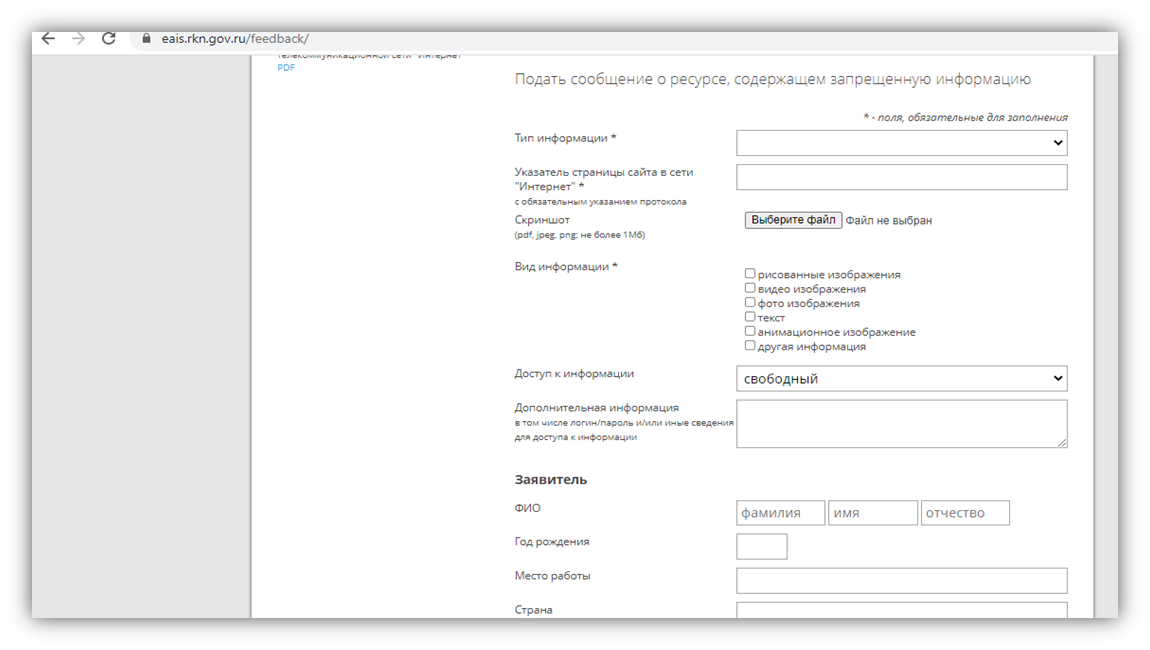 http://eais.rkn.gov.ru
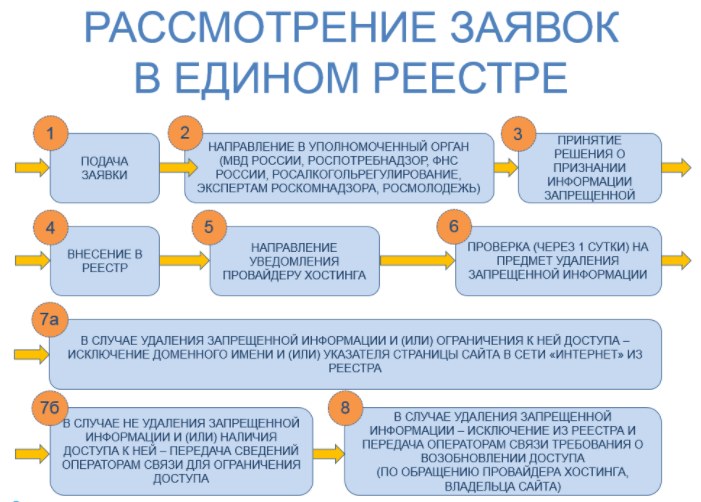 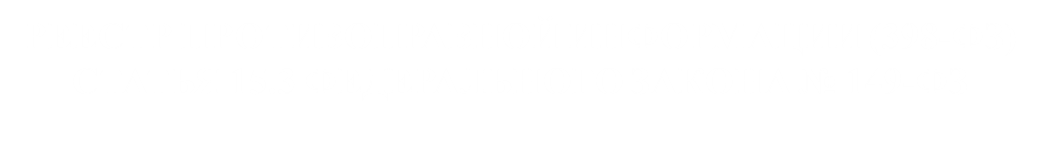 На основании требований генеральной прокуратуры РФ меры по 
ограничению доступа применяются к сайтам, на который размещаются
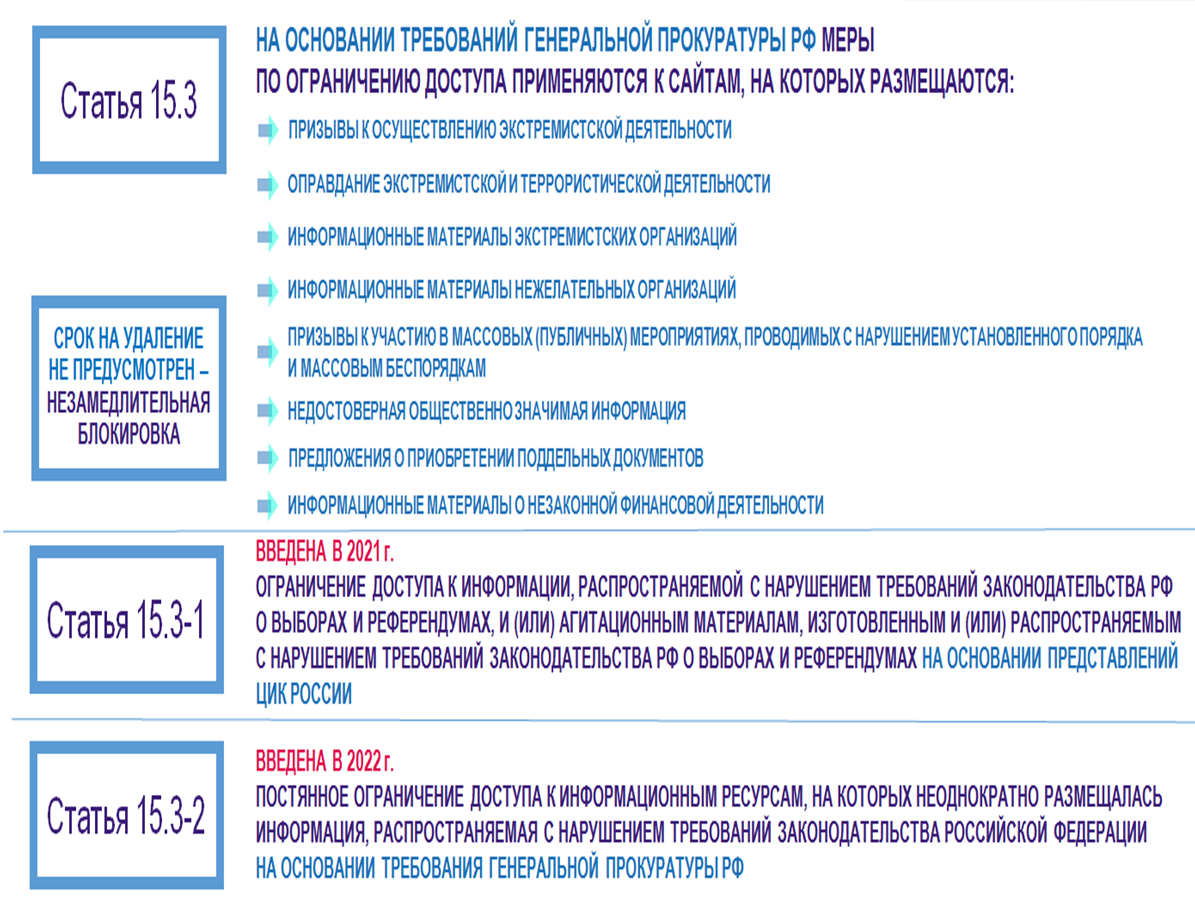 ПРИЗЫВЫ К ОСУЩЕСТВЛЕНИЮ ЭКСТРЕМИСТСКОЙ ДЕЯТЕЛЬНОСТИ
ОПРАВДАНИЕ ЭКСТРЕМИСТСКОЙ И ТЕРРОРИСТИЧЕСКОЙ ДЕЯТЕЛЬНОСТИ
ИНФОРМАЦИОННЫЕ МАТЕРИАЛЫ ЭКСТРЕМИСТСКИХ ОРГАНИЗАЦИЙ
ИНФОРМАЦИОННЫЕ МАТЕРИАЛЫ НЕЖЕЛАТЕЛЬНЫХ ОРГАНИЗАЦИЙ
ПРИЗЫВЫ К УЧАСТИЮ В МАССОВЫХ (ПУБЛИЧНЫХ) МЕРОПРИЯТИЯХ, ПРОВОДИМЫХ С НАРУШЕНИЕМ УСТАНОВЛЕННОГО ПОРЯДКА И МАССОВЫМ БЕСПОРЯДКАМ
НЕДОСТОВЕРНАЯ ОБЩЕСТВЕННО ЗНАЧИМАЯ ИНФОРМАЦИЯ
ПРЕДЛОЖЕНИЯ О ПРИОБРЕТЕНИИ ПОДДЕЛЬНЫХ ДОКУМЕНТОВ
ИНФОРМАЦИОННЫХ МАТЕРИАЛЫ О НЕЗАКОННОЙ ФИНАНСОВОЙ ДЕЯТЕЛЬНОСТИ
ИНФОРМАЦИЯ НАПРАВЛЕННАЯ НА ДИСКРЕДИТАЦИЮ ИСПОЛЬЗОВАНИЯ ВООРУЖЕННЫХ СИЛ РФ
ИНФОРМАЦИОННЫЕ МАТЕРИАЛЫ ИНОСТРАННОЙ ИЛИ МЕЖДУНАРОДНОЙ НЕПРАВИТЕЛЬСТВЕННОЙ ОРГАНИЗАЦИИ, ДЕЯТЕЛЬНОСТЬ КОТОРОЙ ПРИЗНАНА НЕЖЕЛАТЕЛЬНОЙ НА ТЕРРИТОРИИ РОССИЙСКОЙ ФЕДЕРАЦИИ
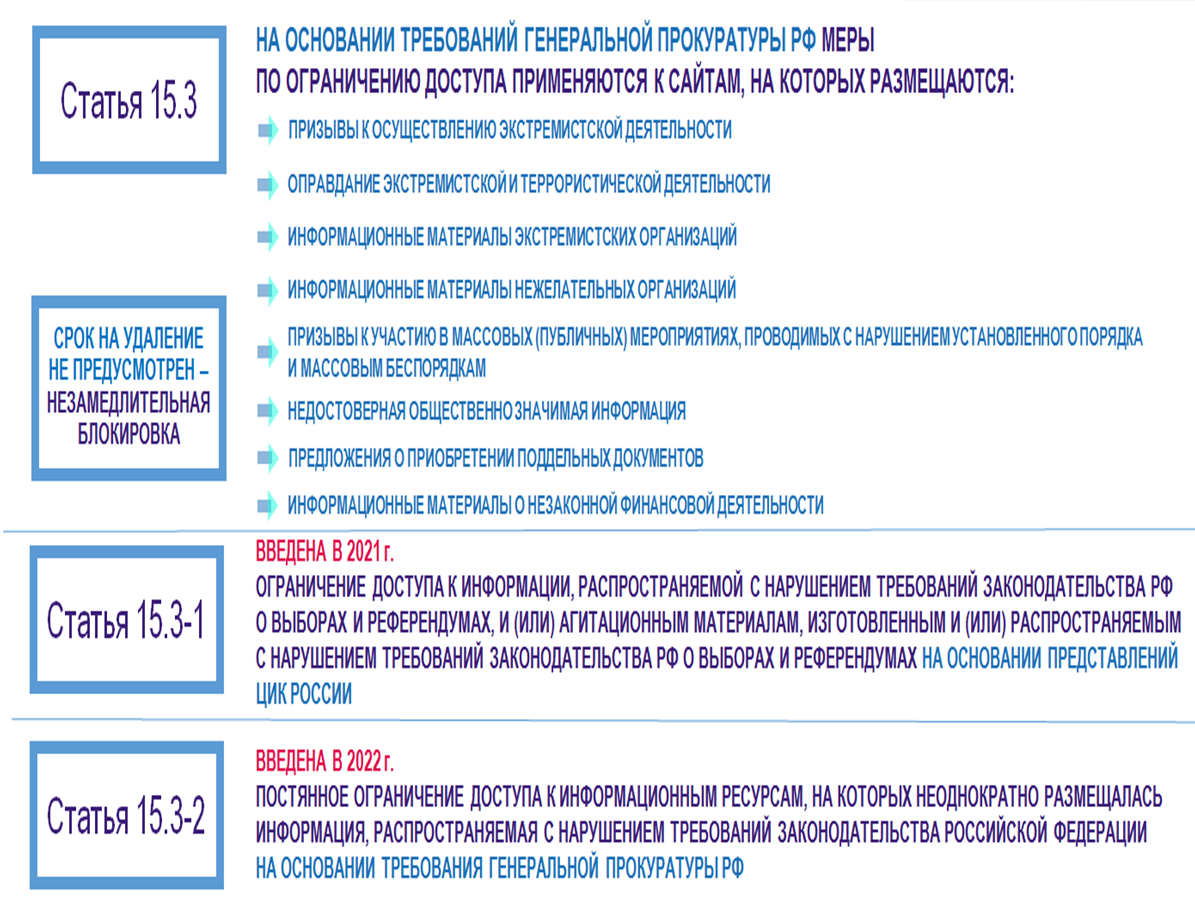 РЕЕСТР ИНФОРМАЦИОННЫХ РЕСУРСОВ ИНОСТРАННЫХ СРЕДСТВ МАССОВОЙ ИНФОРМАЦИИ, ВЫПОЛНЯЮЩИХ ФУНКЦИИ ИНОСТРАННОГО АГЕНТА, ДОСТУП К КОТОРЫМ ОГРАНИЧЕН НА ТЕРРИТОРИИ РОССИЙСКОЙ ФЕДЕРАЦИИСТАТЬЯ 15.9 ФЕДЕРАЛЬНОГО ЗАКОНА № 149-ФЗ
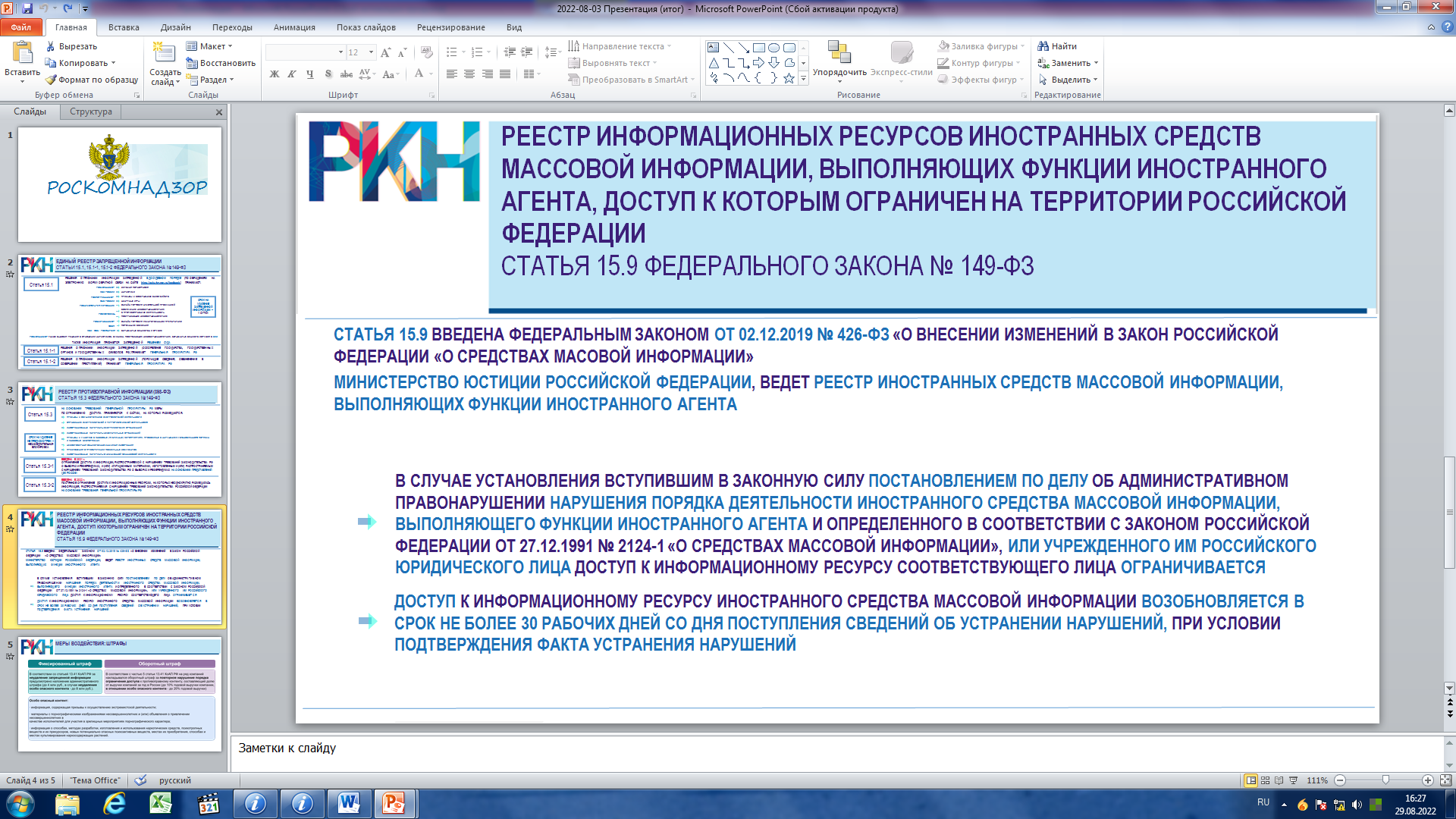 МИНИСТЕРСТВО ЮСТИЦИИ РОССИЙСКОЙ ФЕДЕРАЦИИ, ВЕДЕТ РЕЕСТР ИНОСТРАННЫХ АГЕНТОВ
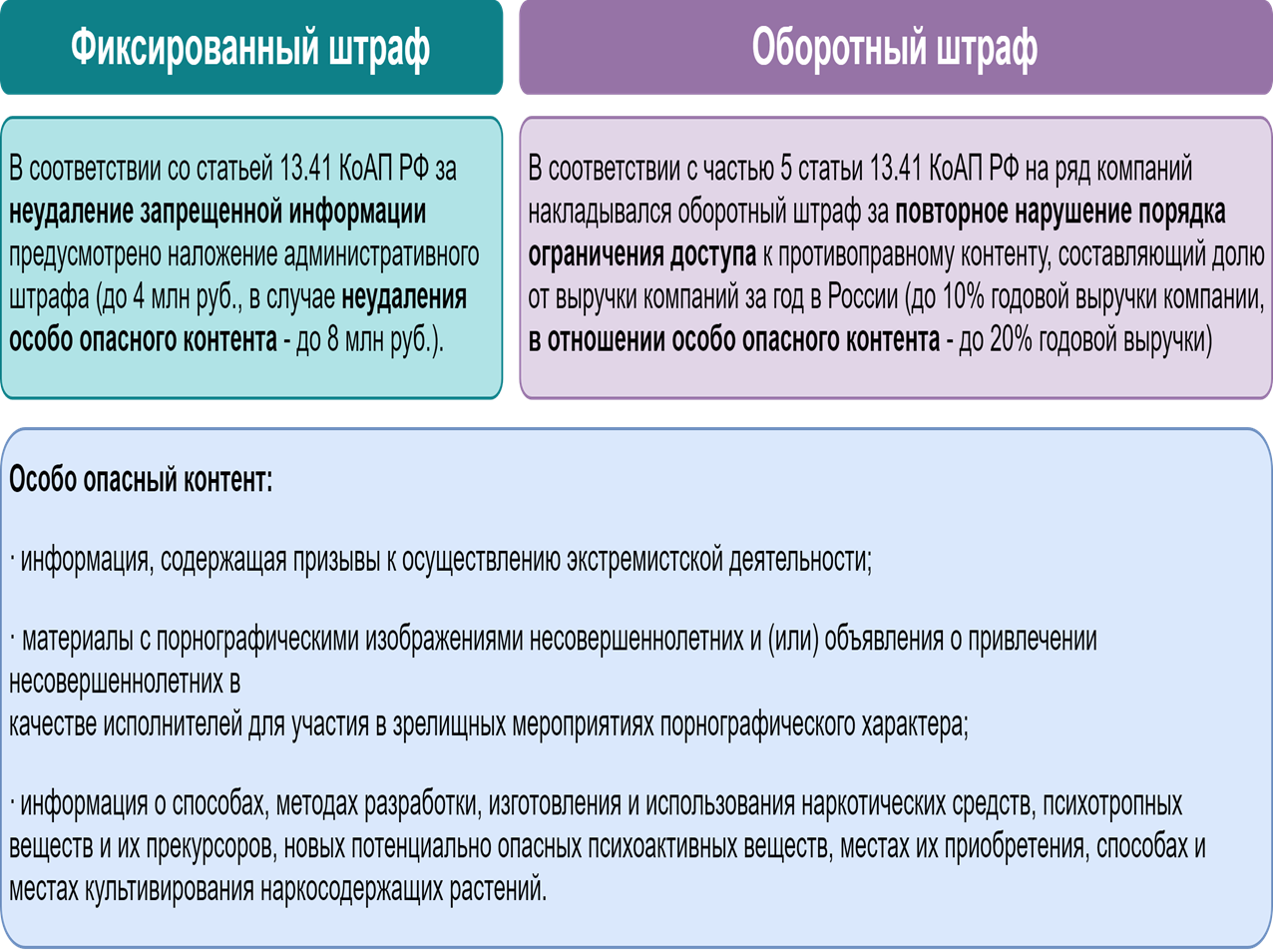 Особо опасный контент:

информация, содержащая призывы к осуществлению экстремистской деятельности ;
материалы с порнографическими изображениями несовершеннолетних и (или) объявления о привлечении несовершеннолетних в качестве исполнителей для участия в зрелищных мероприятиях порнографического характера;
информация о способах, методах разработки, изготовления и использования наркотических средств, психотропных веществ и их прекурсоров, новых потенциально опасных психоактивных веществ, местах их приобретения, способах и местах культивирования наркосодержащих растений.
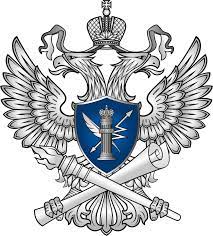 Спасибо за внимание!
Отдел контроля и надзора в сфере массовых коммуникаций

тел. (4162) 49-40-24 

rsockanc28@rkn.gov.ru